Zespół Szkół 
im. Władysława Stanisława Reymonta,
Konstancin-Jeziorna
I LICEUM OGÓLNOKSZTAŁCĄCE
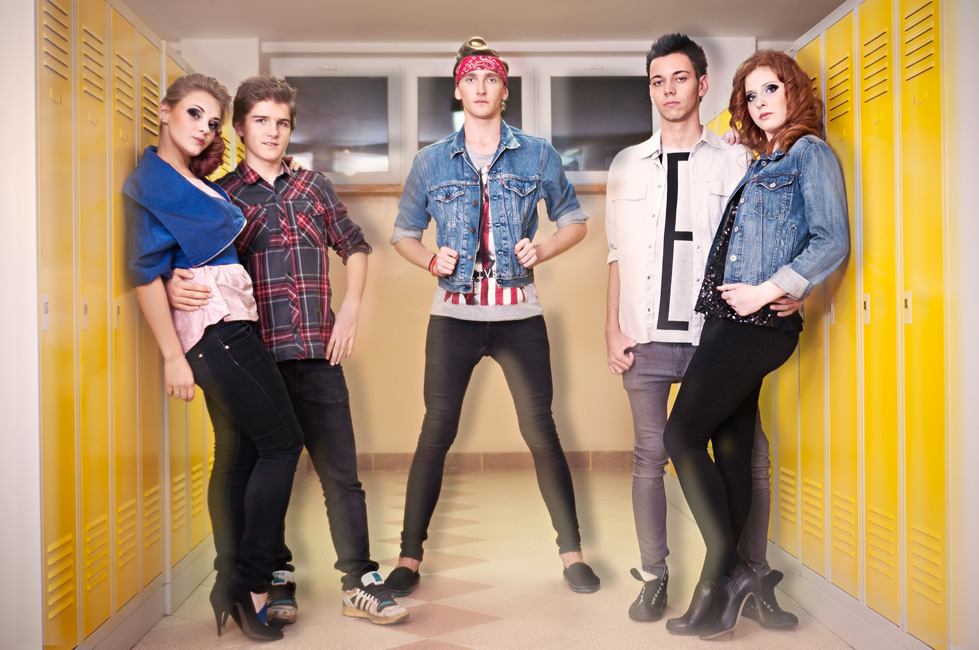 Klasa rehabilitacji
możliwość pomocy innym
umiejętności z zakresu anatomii człowieka
umiejętności z zakresu fizjologii człowieka
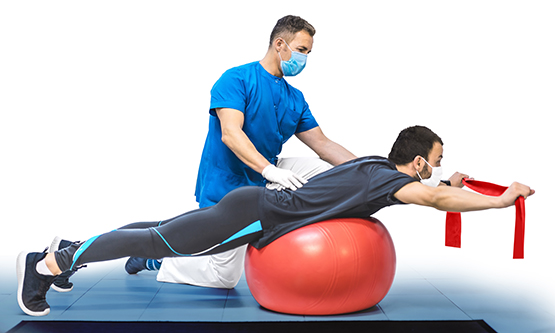 Przedmioty rozszerzone
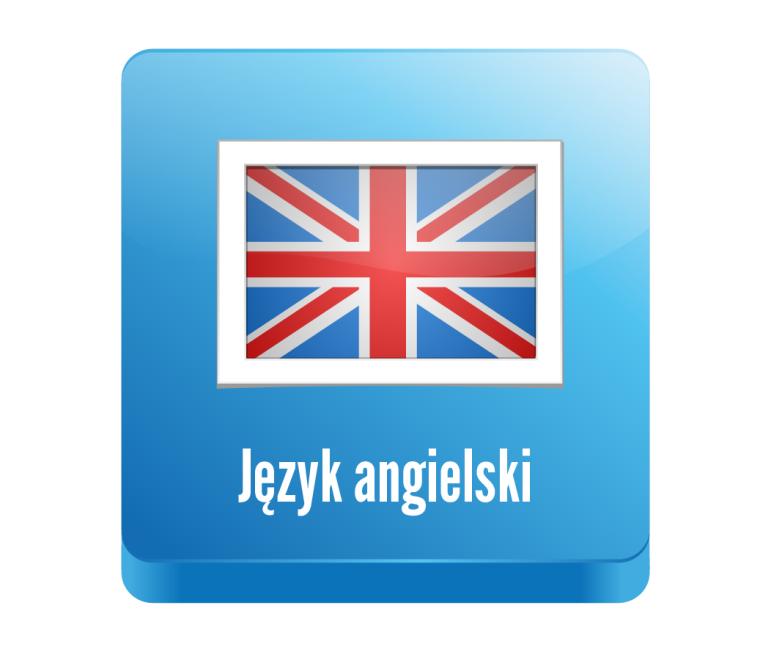 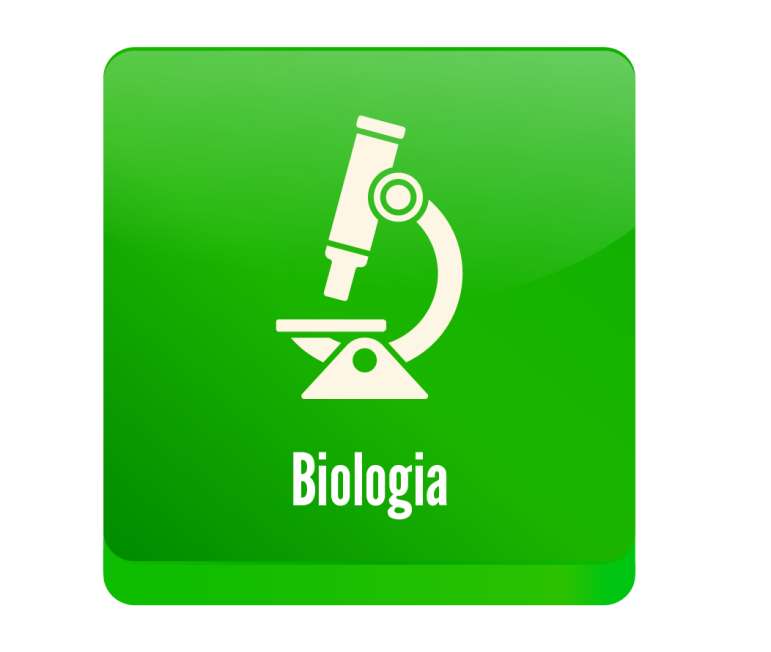 Klasa fizjoterapii
zdrowy styl życia
 kultura fizyczna
 podstawy medycyny
 ochrona zdrowia
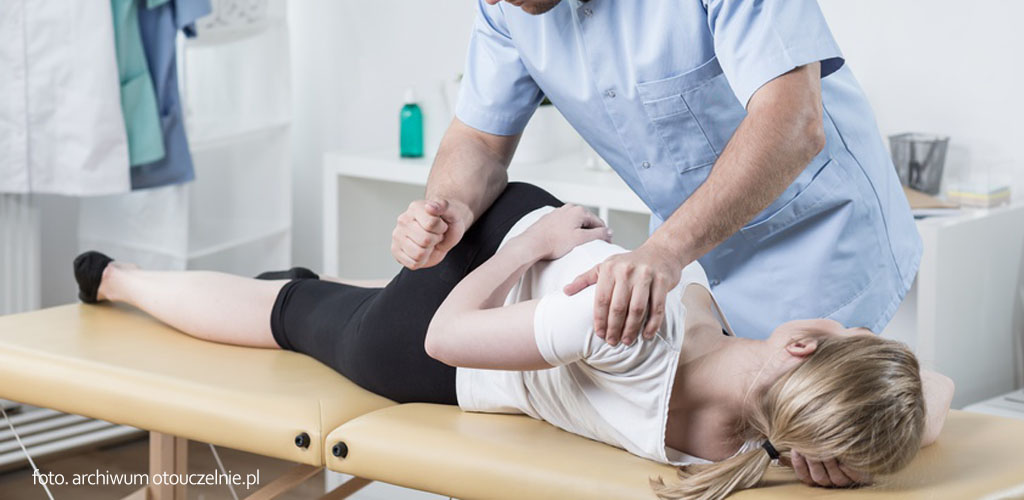 Przedmioty rozszerzone
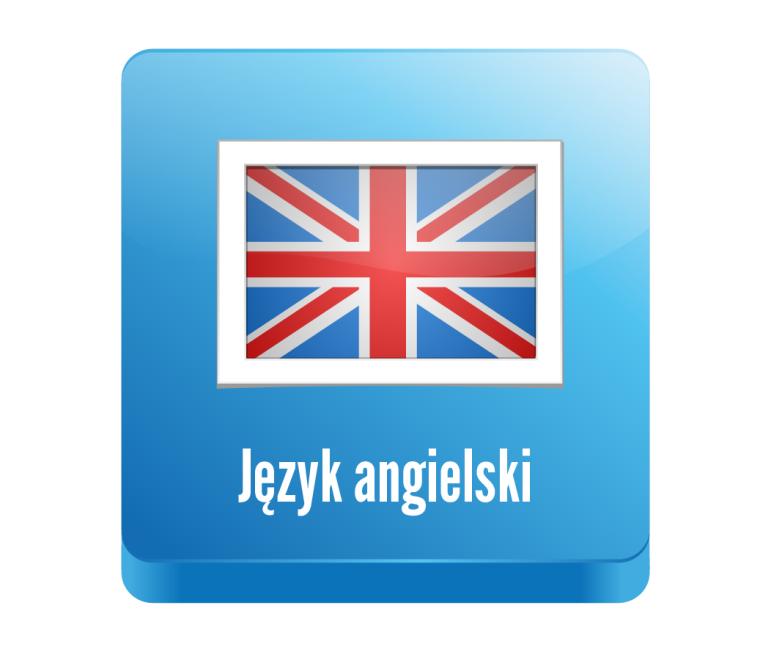 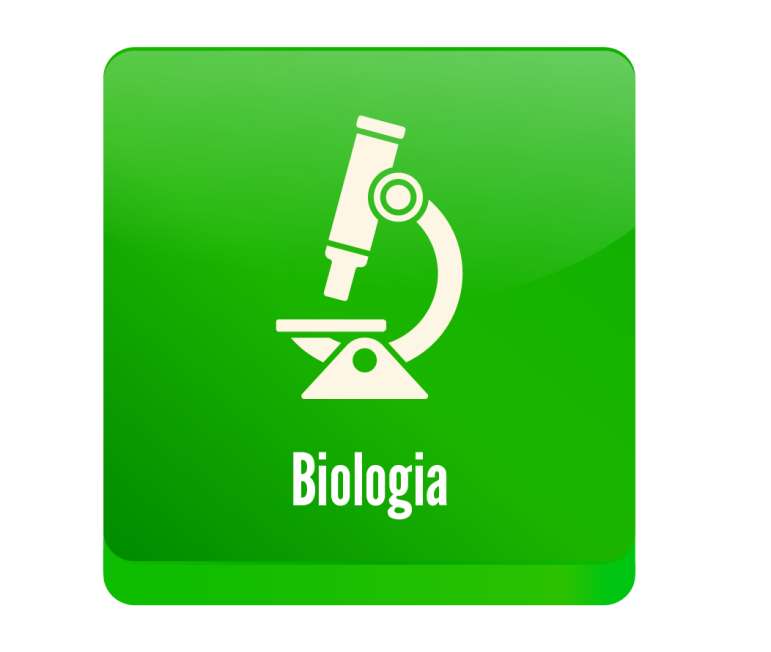 Klasa biznesowo – językowa






prowadzenie działalności gospodarczej
zarządzanie finansami
komunikacja  w językach obcych
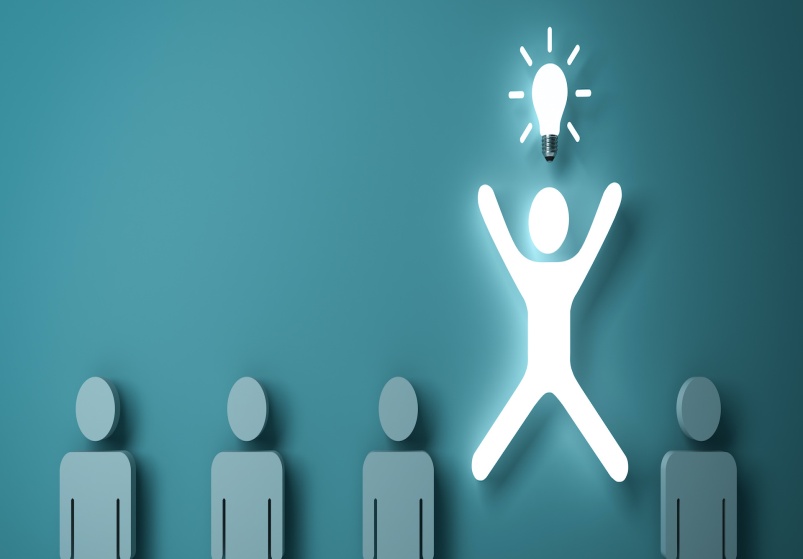 Przedmioty rozszerzone
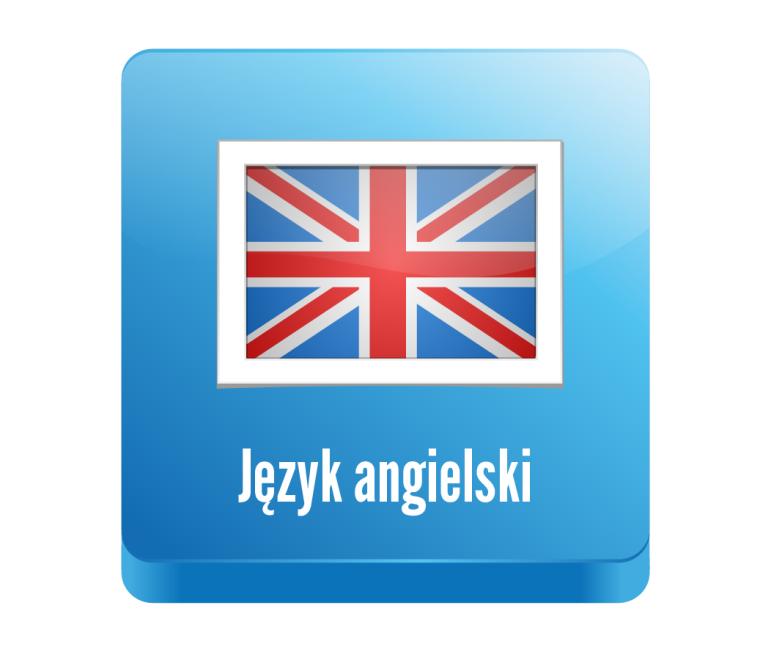 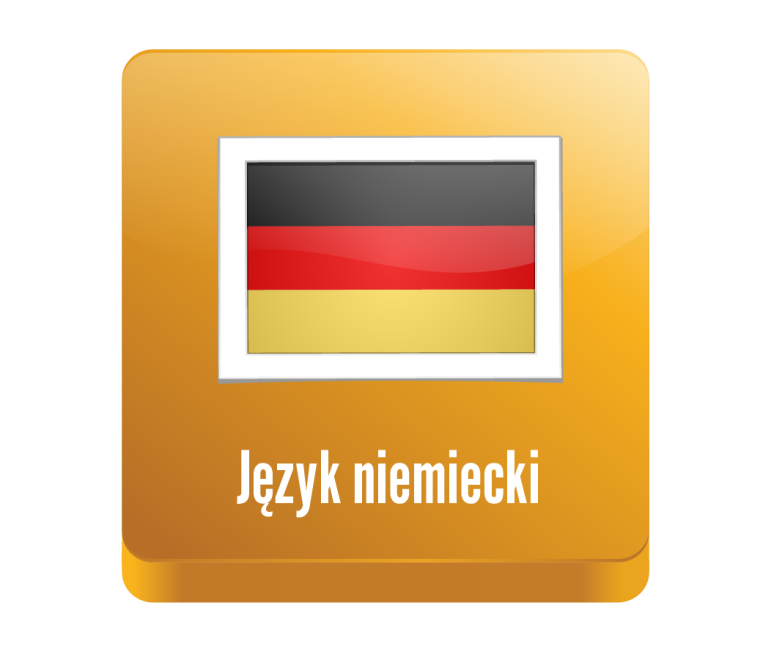 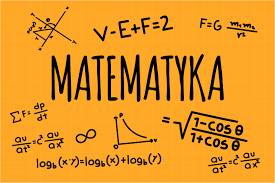 TECHNIKUM NR 1
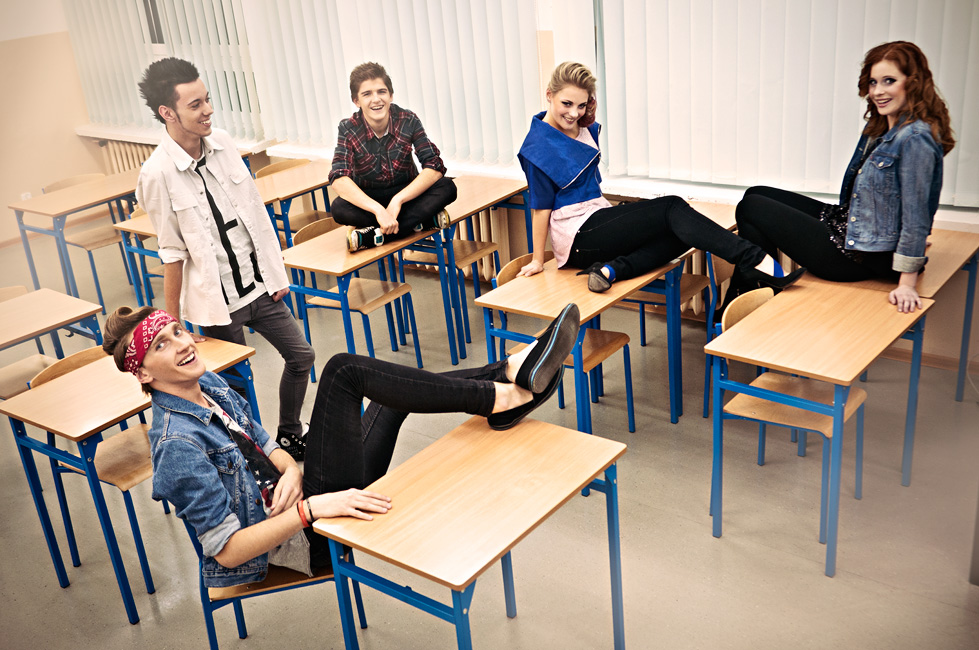 Technik logistyk
planowanie, organizacja i kontrola przemieszczania towarów 
dostarczanie towarów
optymalizacja kosztów dostawy towarów
wybór procedury zakupów             i analiza ich stanu
obsługa zamówienia i organizacja transportu z wykorzystaniem systemów informatycznych
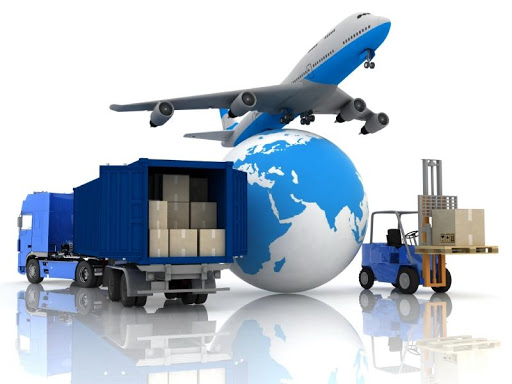 Drugi język do wyboru
Język rozszerzony
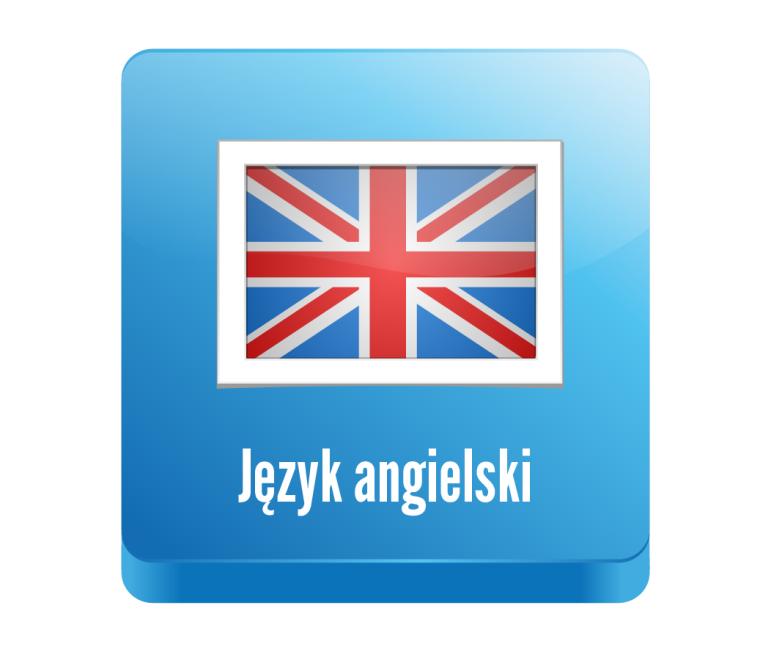 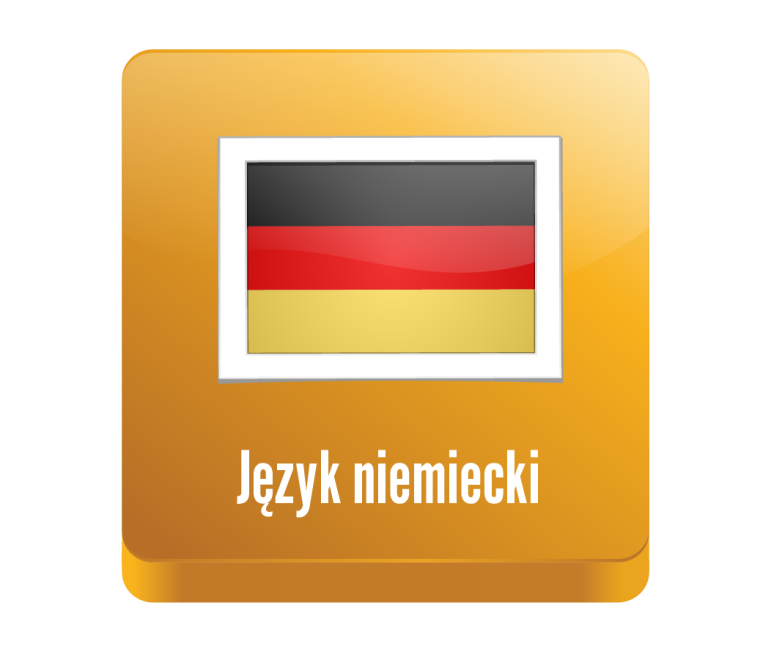 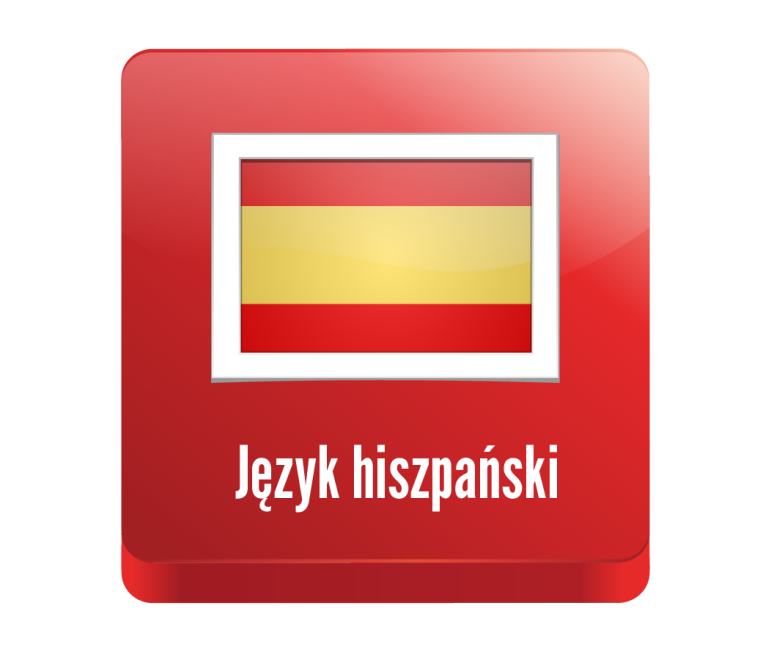 VS
Z życia Naszej szkoły
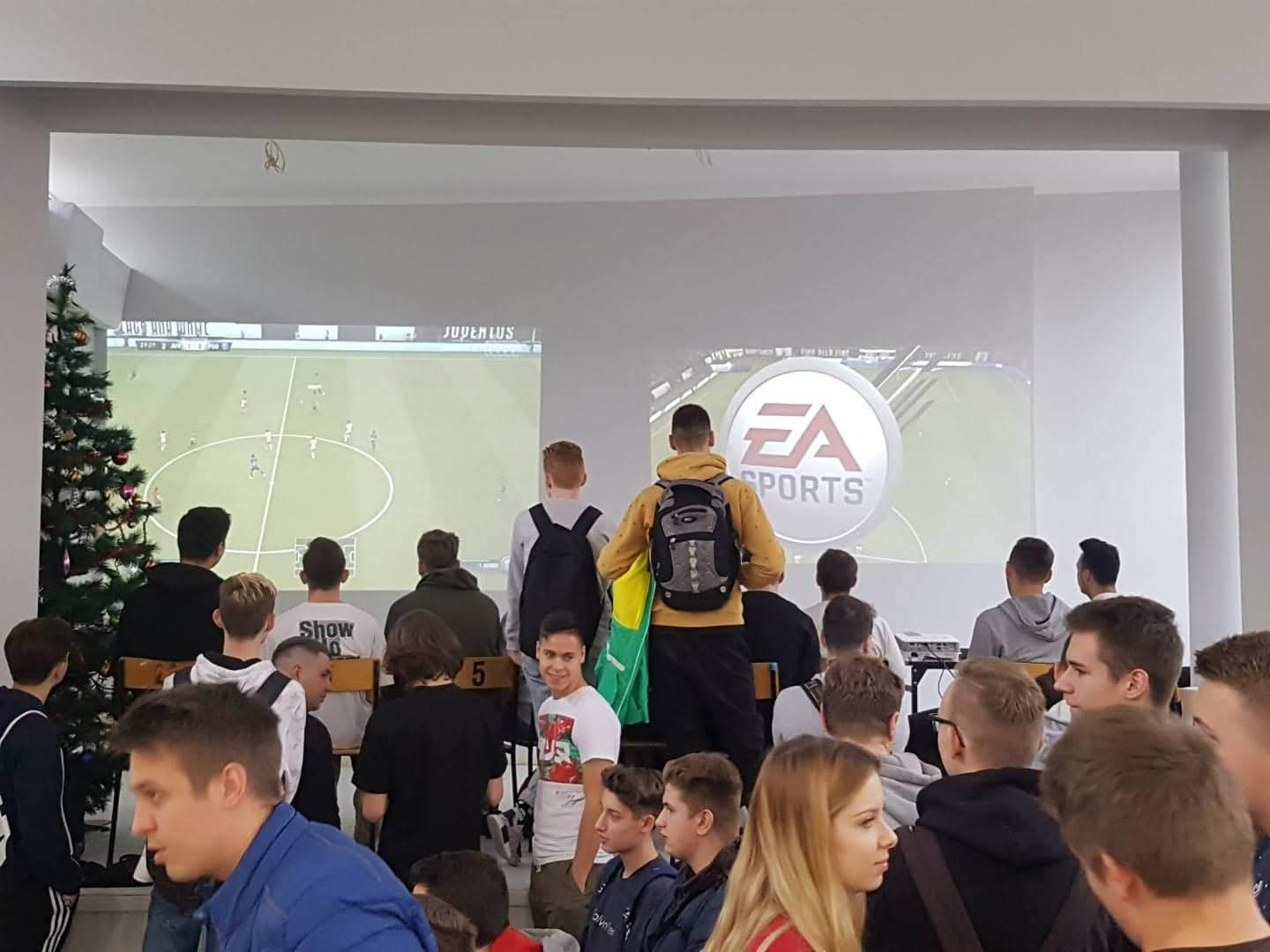 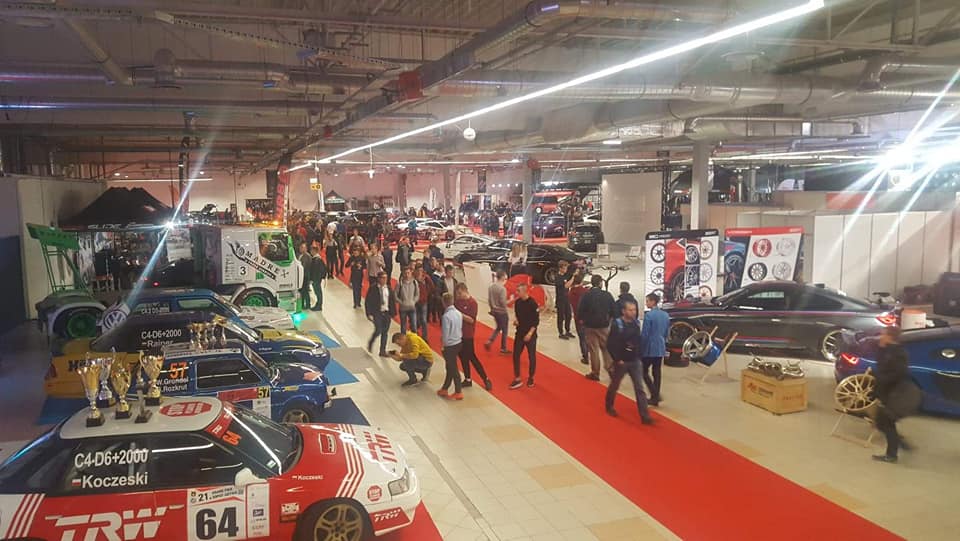 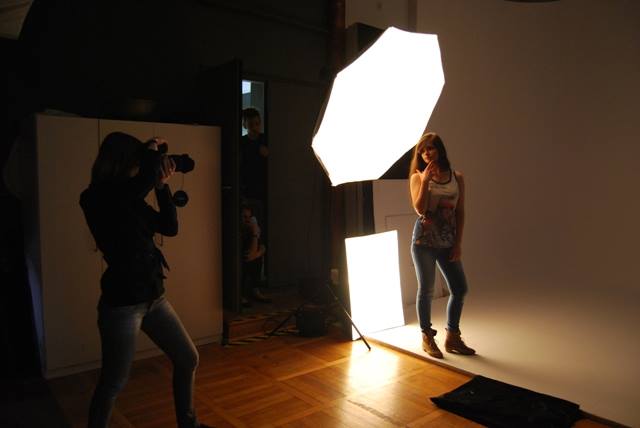 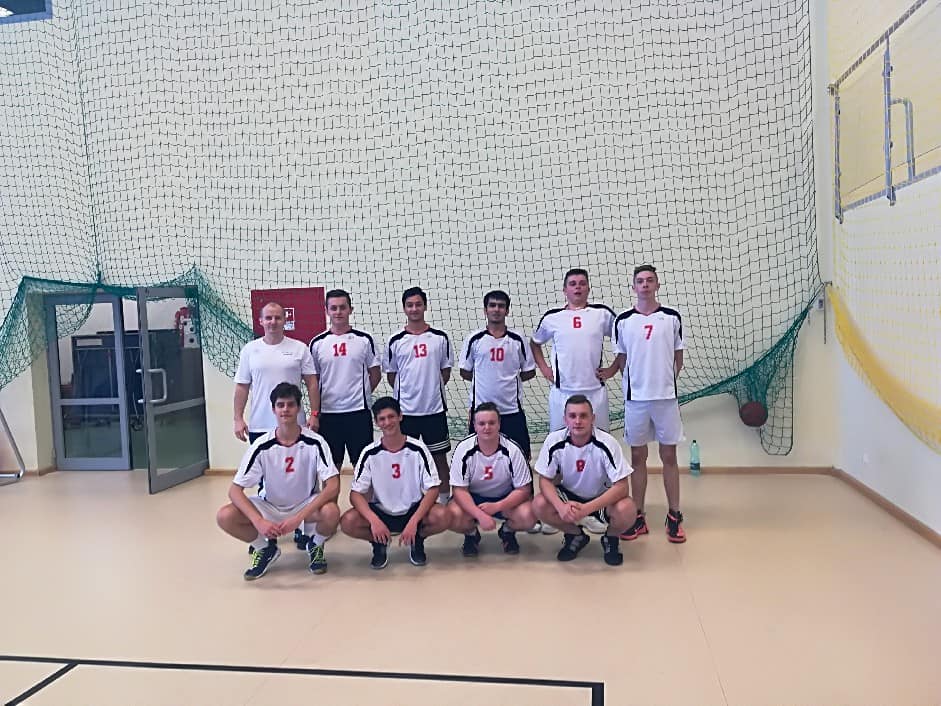 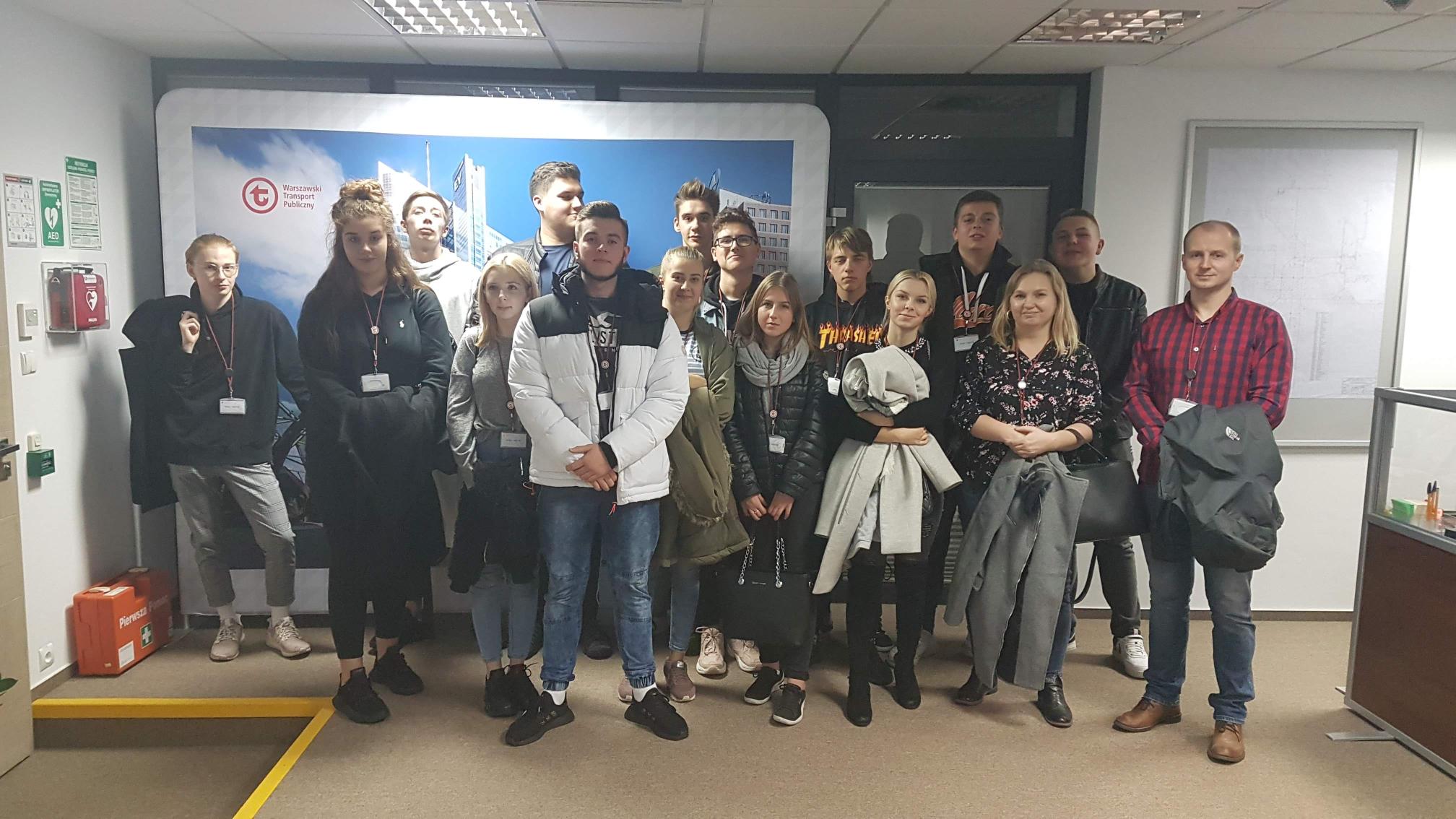 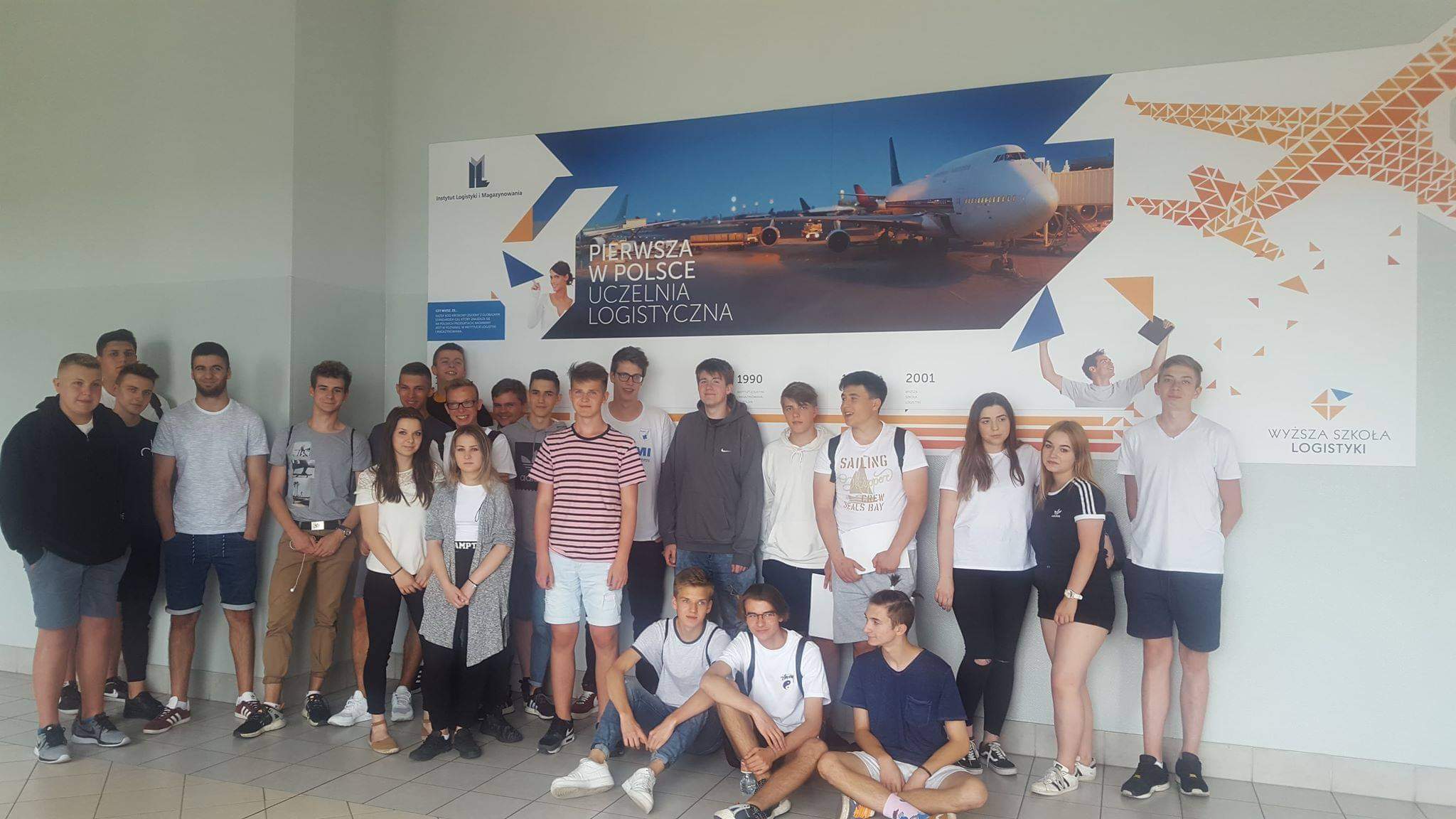 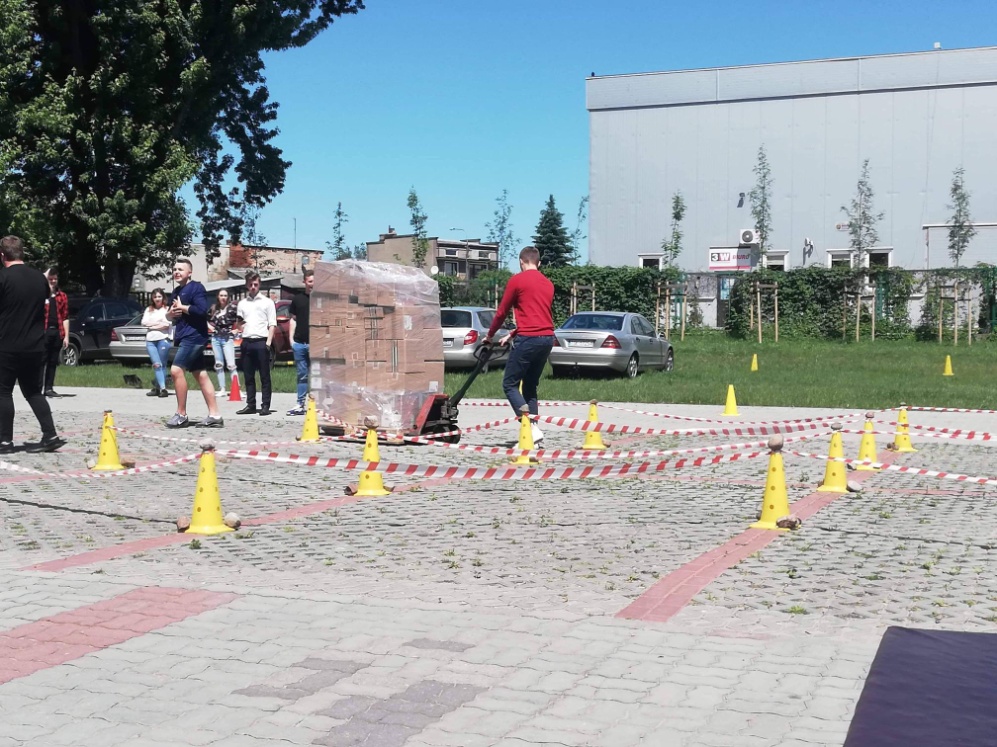 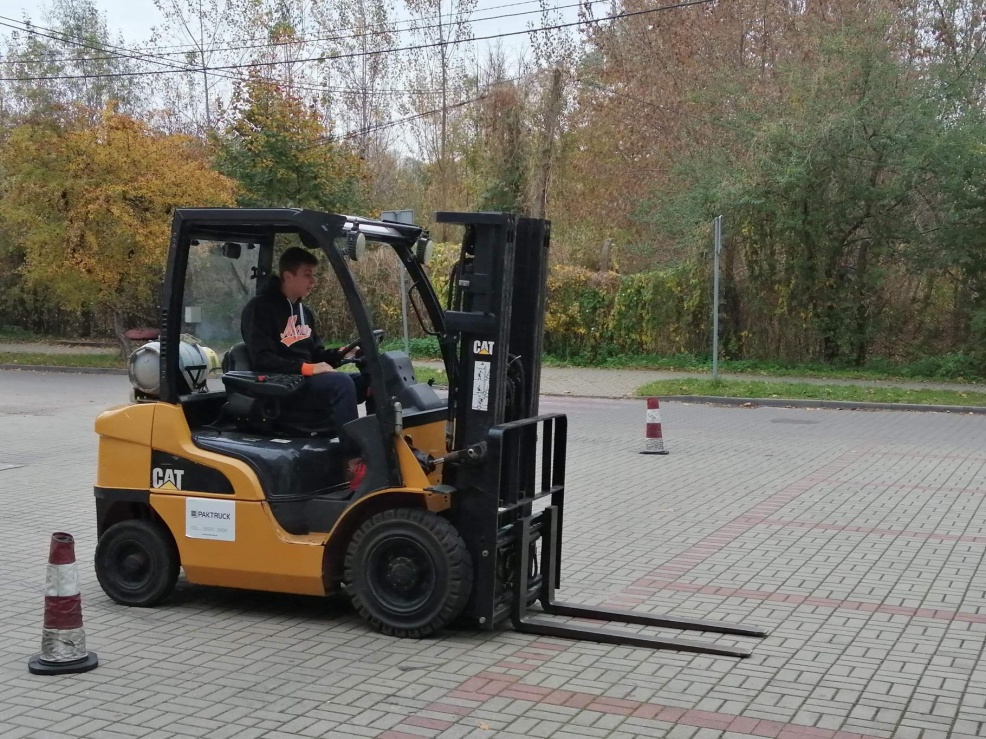 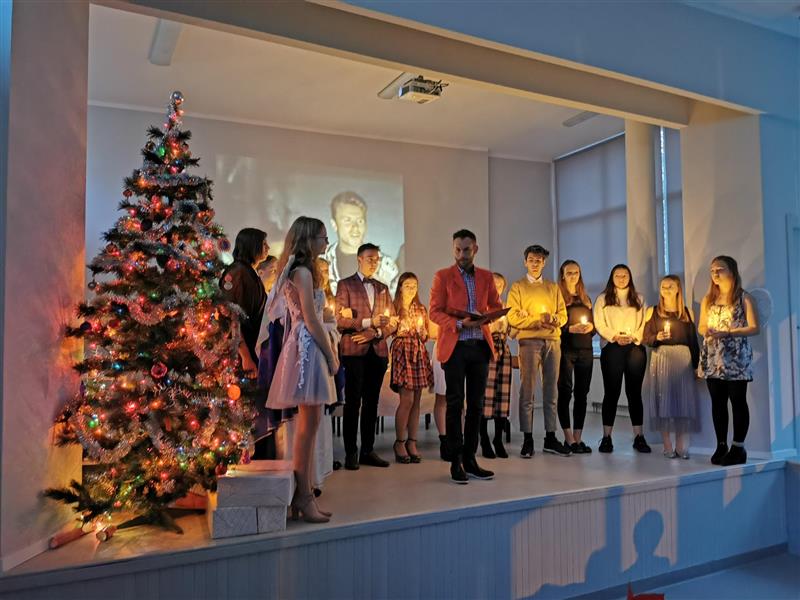 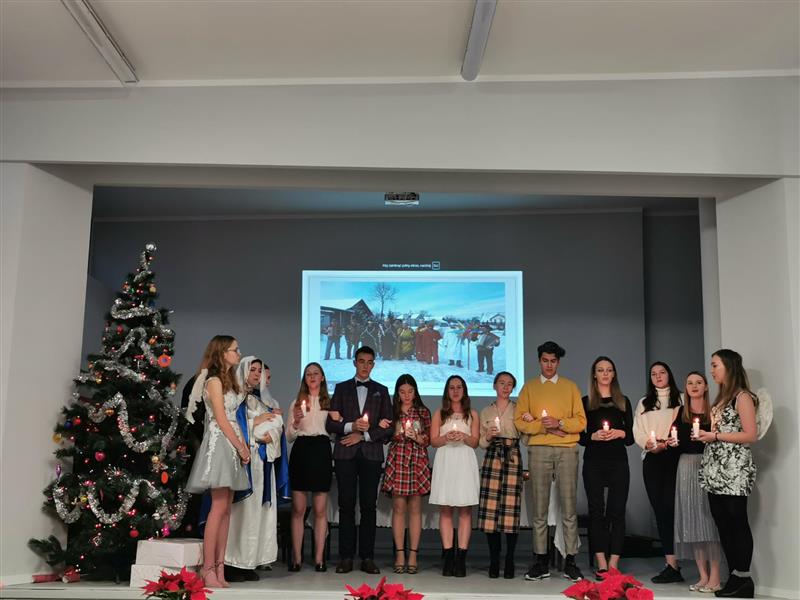 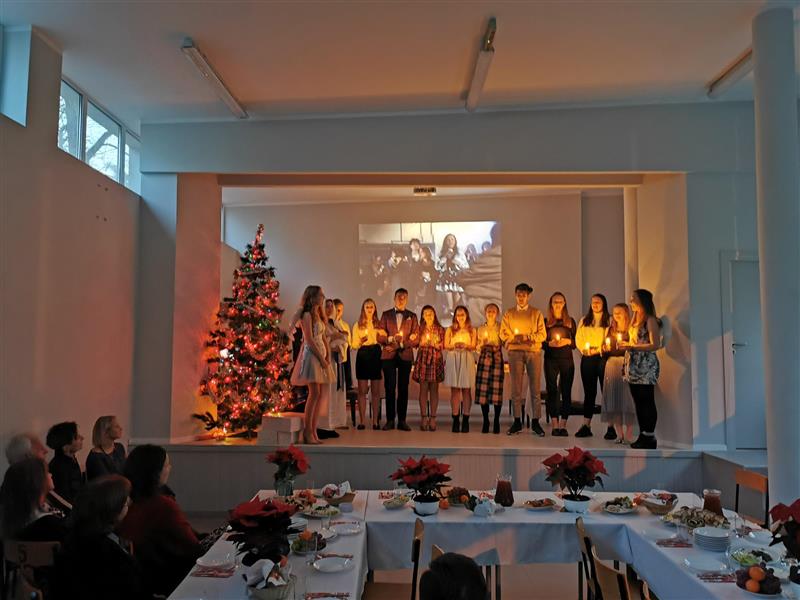 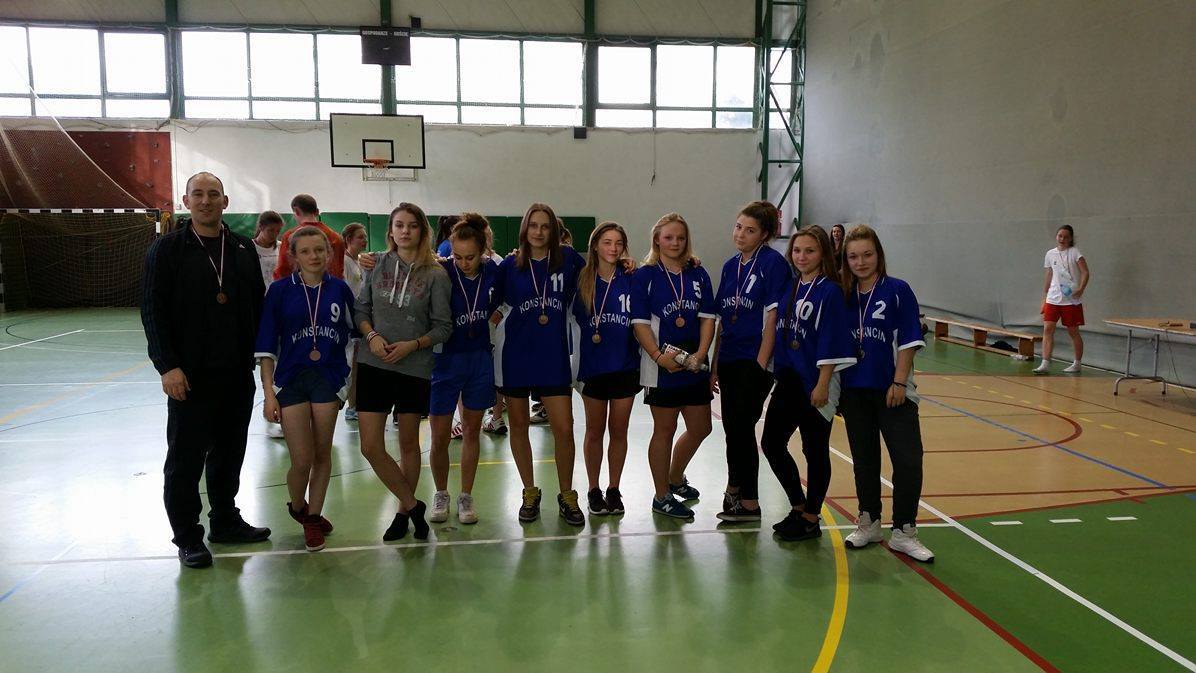 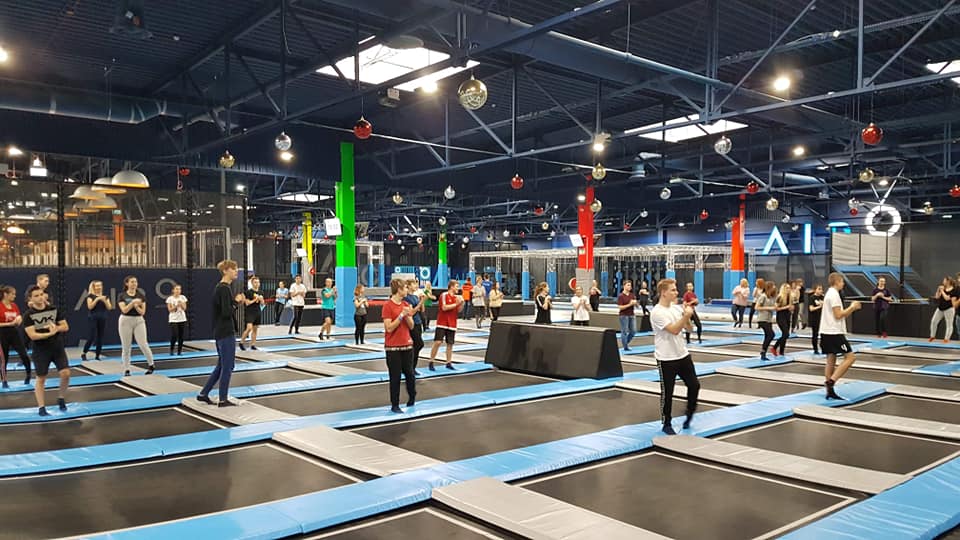 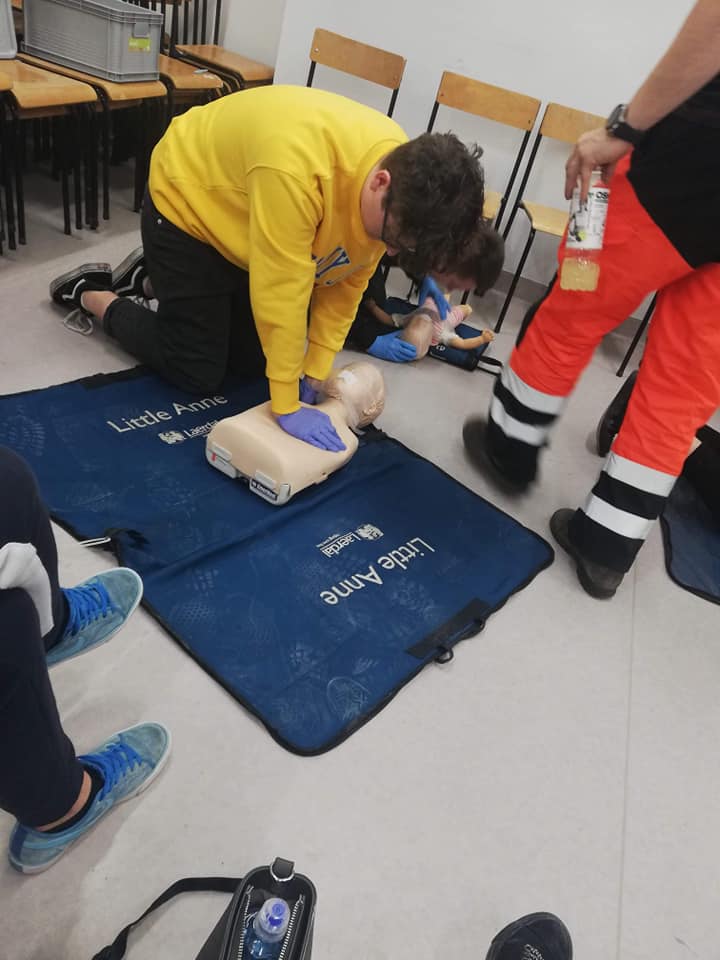 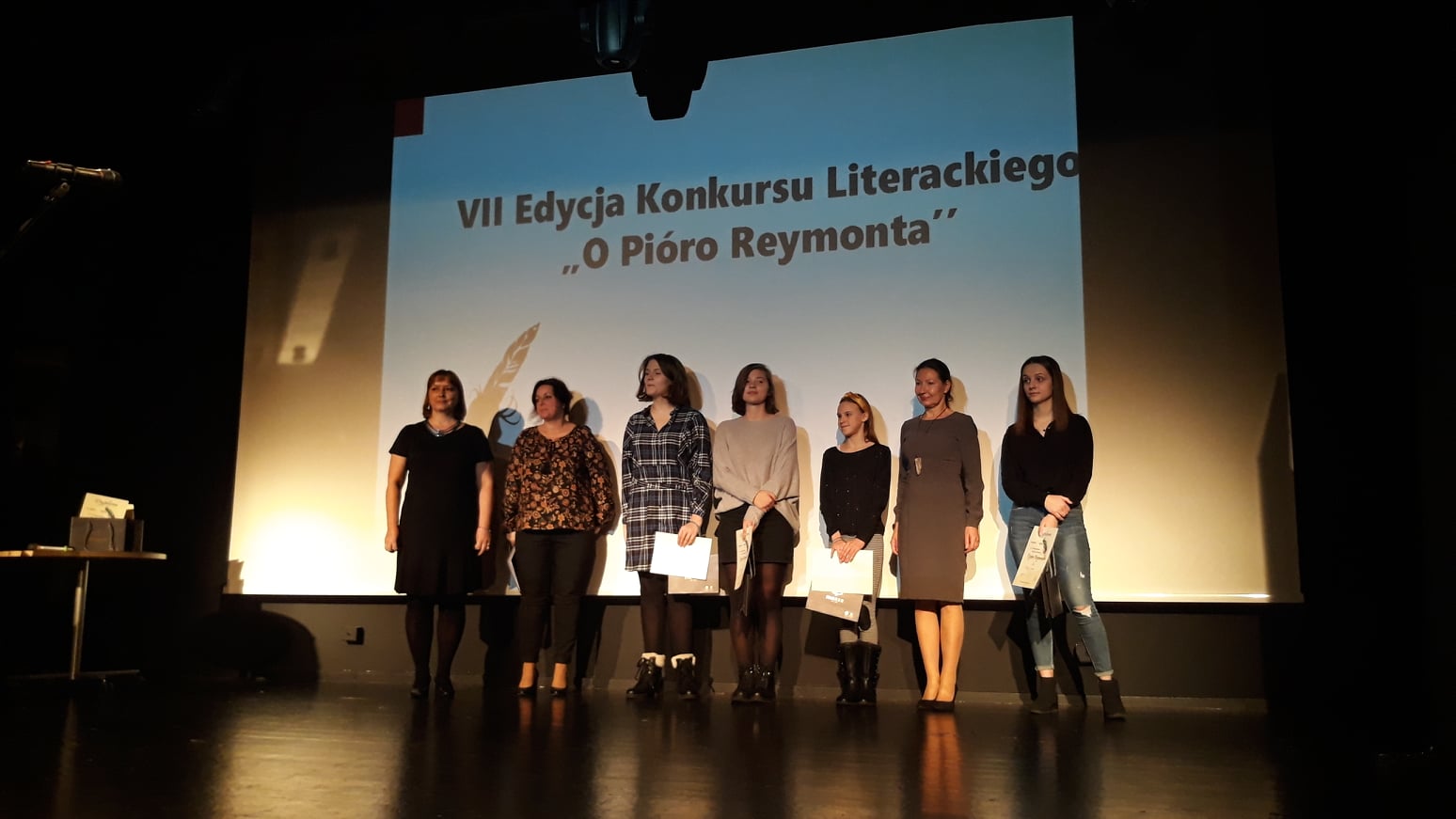 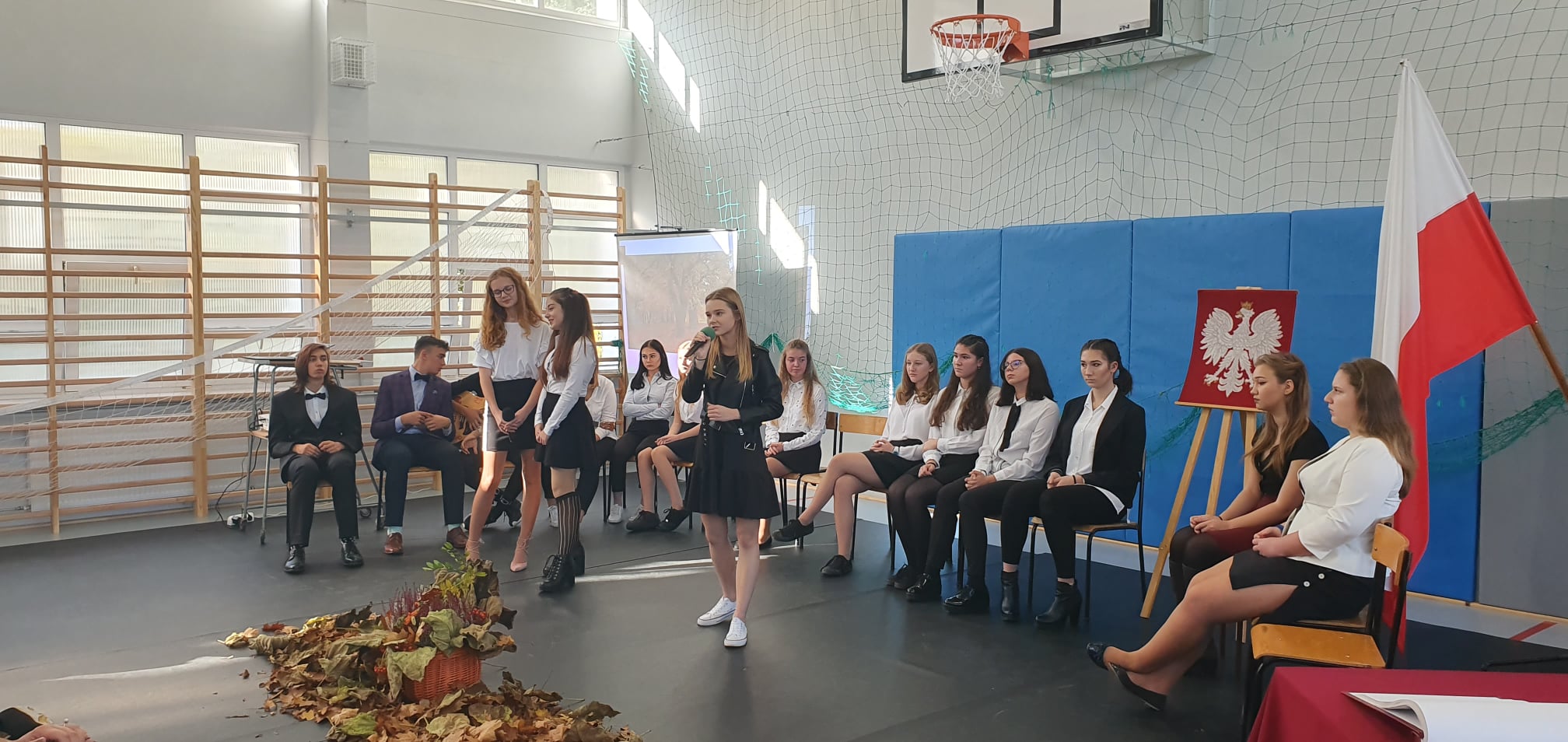 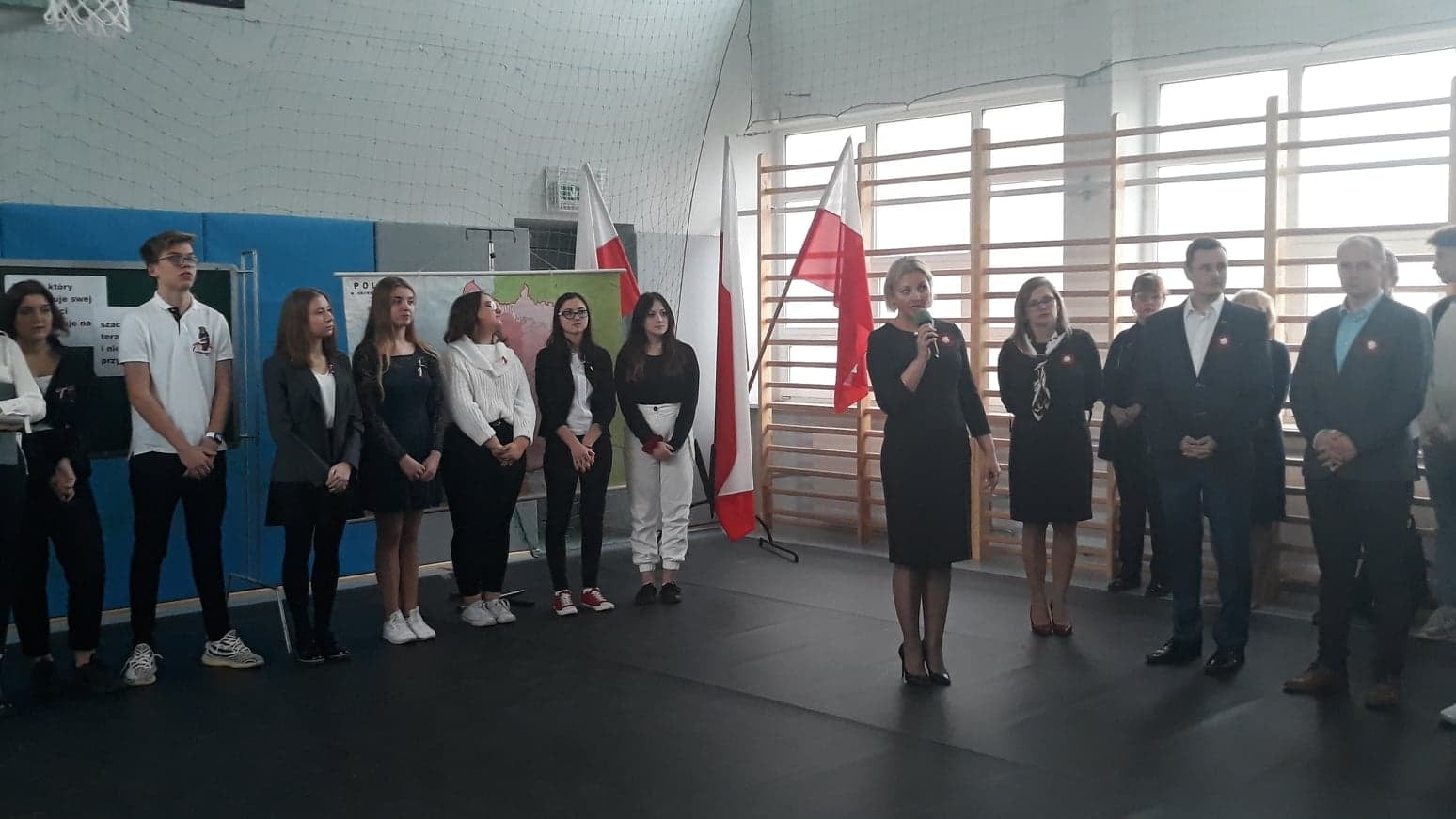 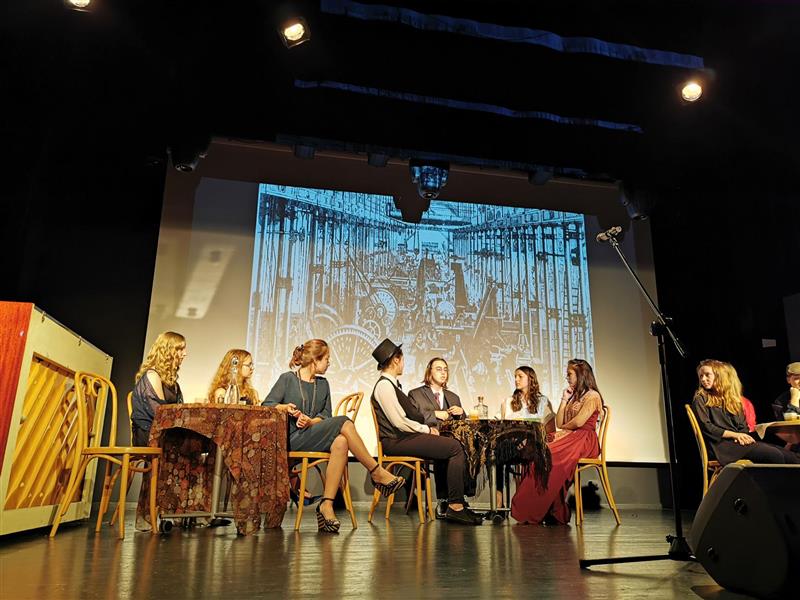 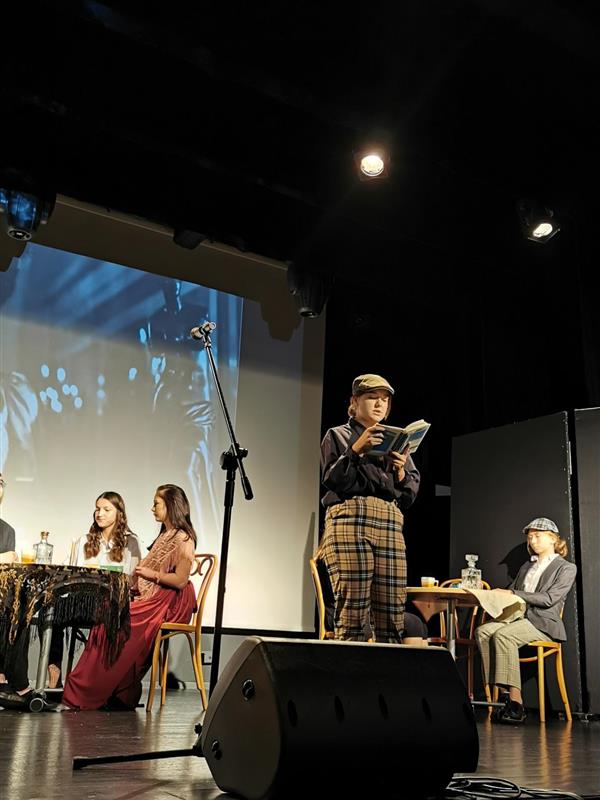 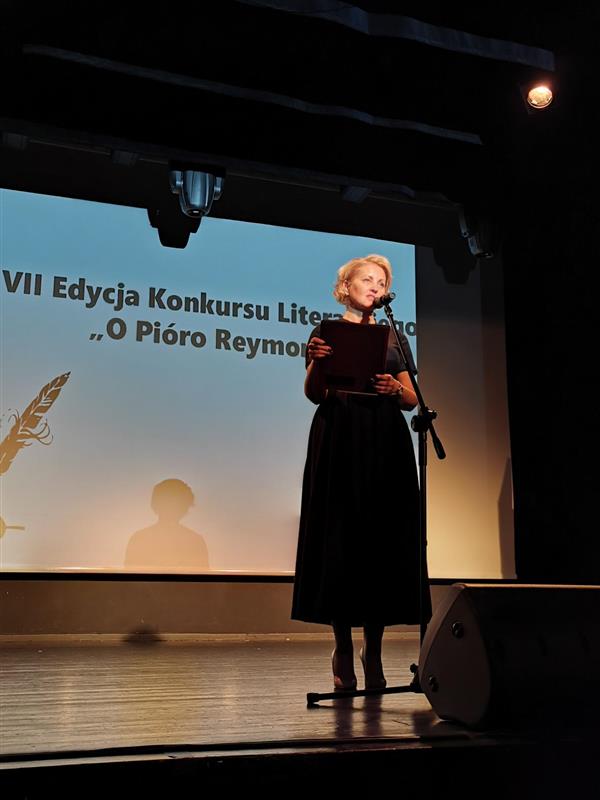 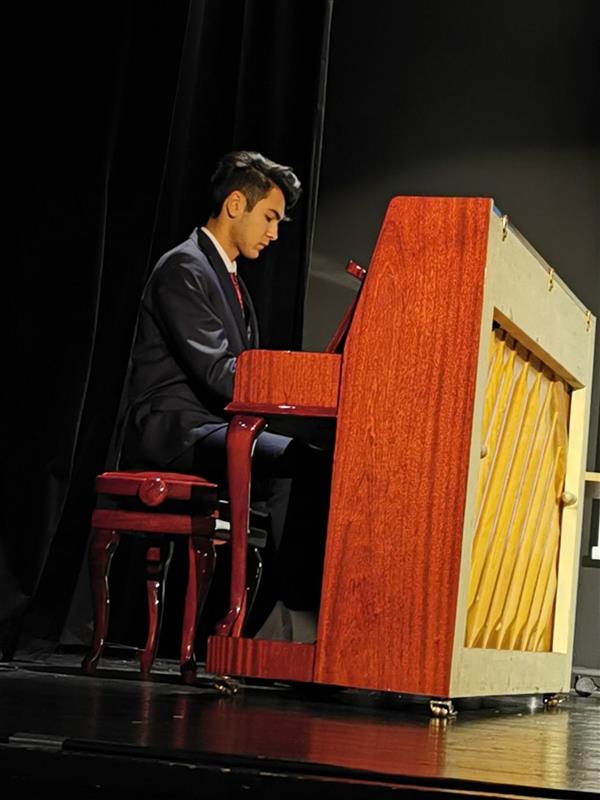 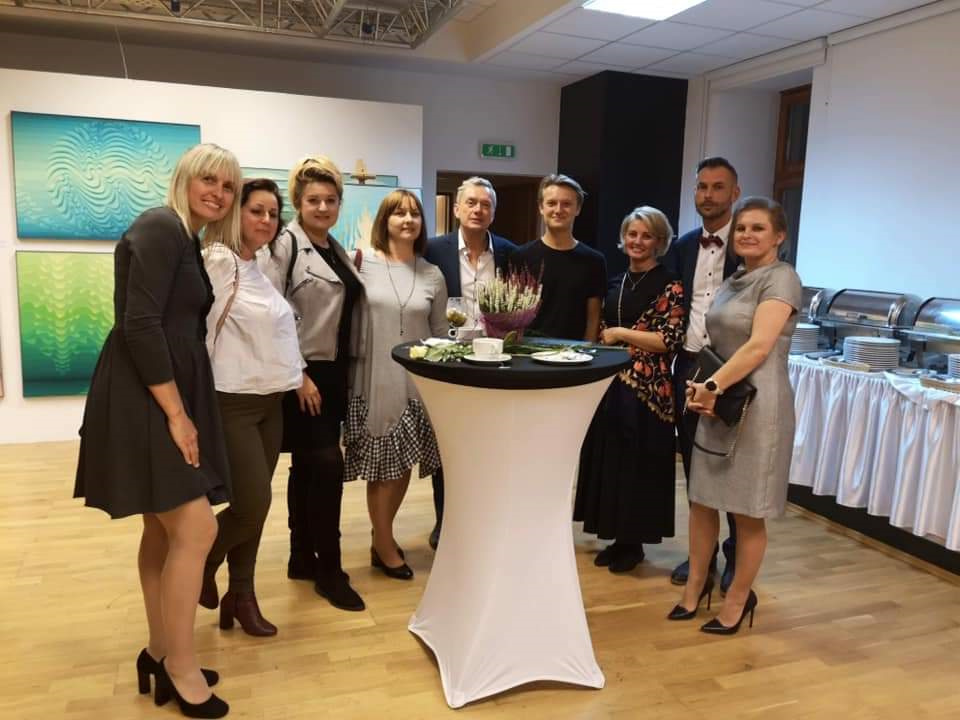 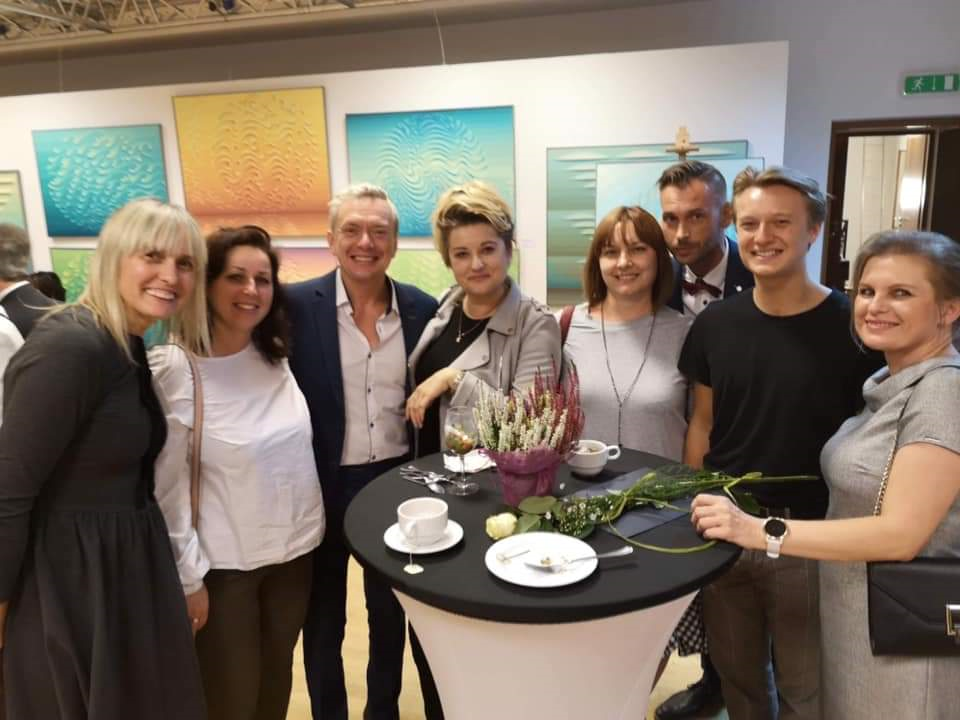 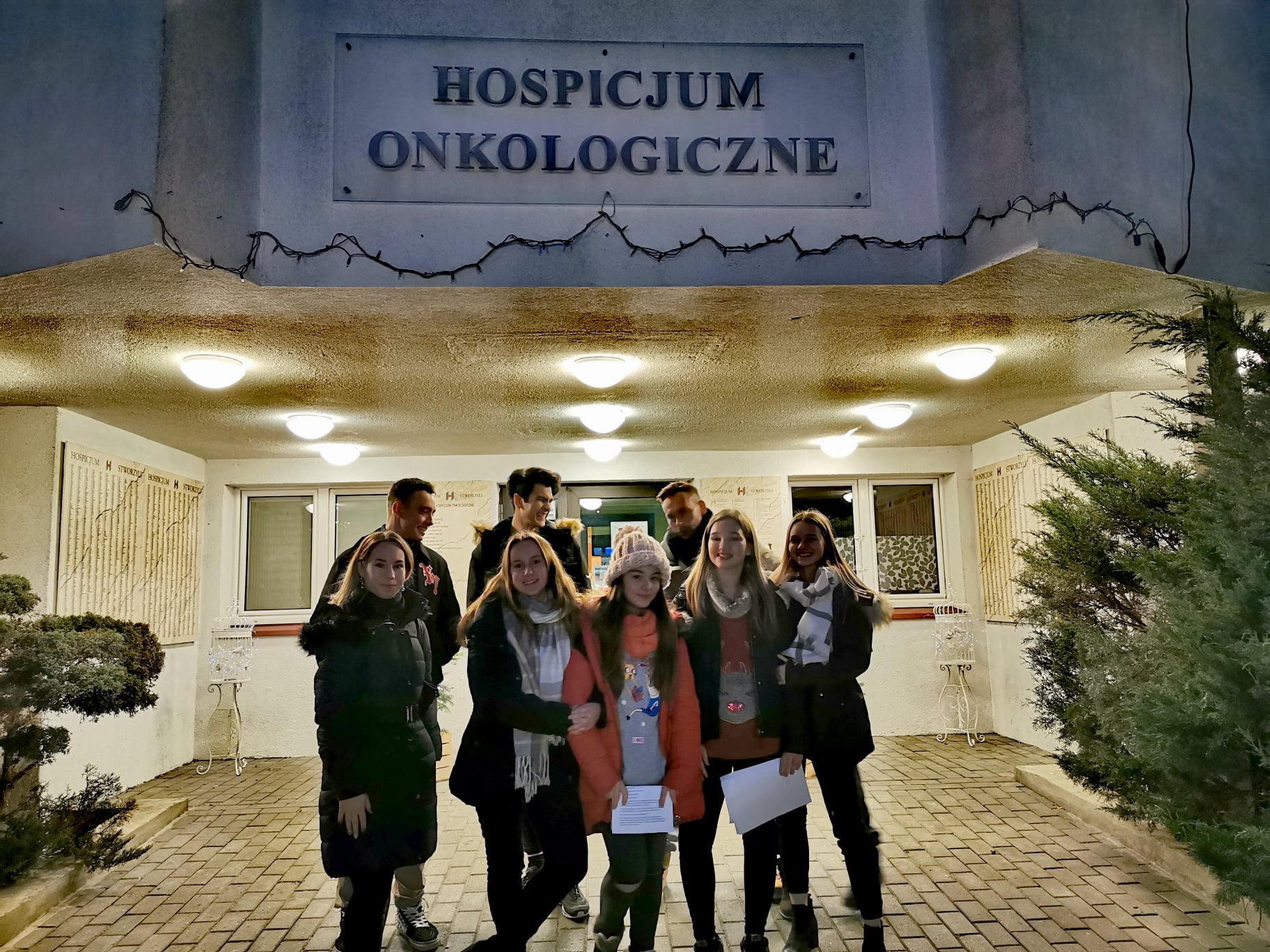 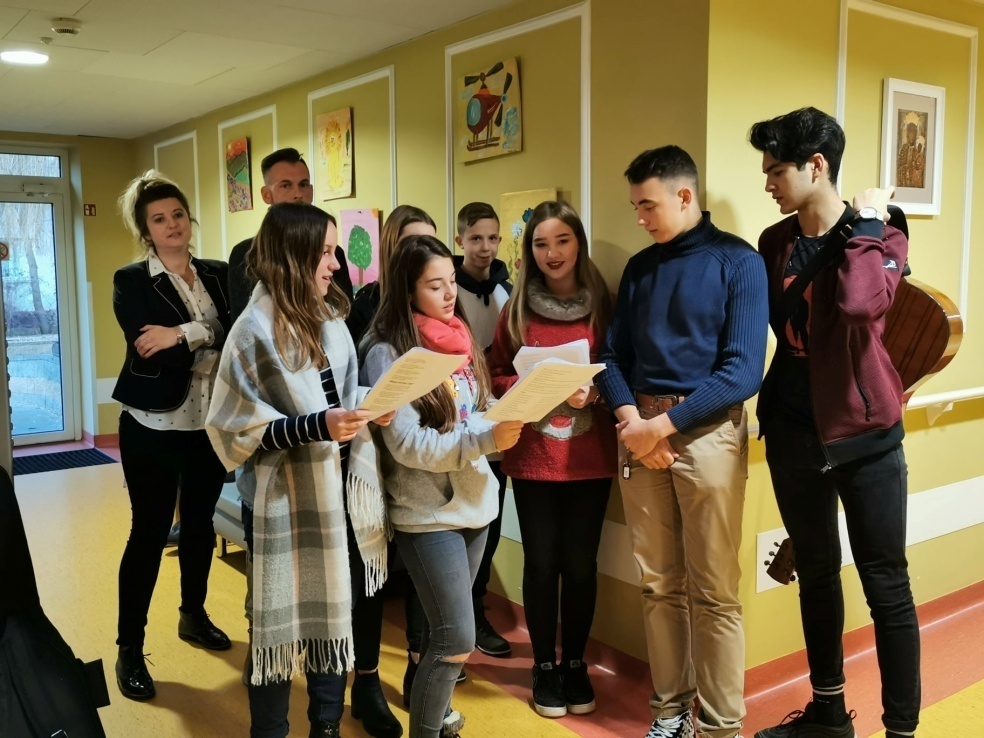 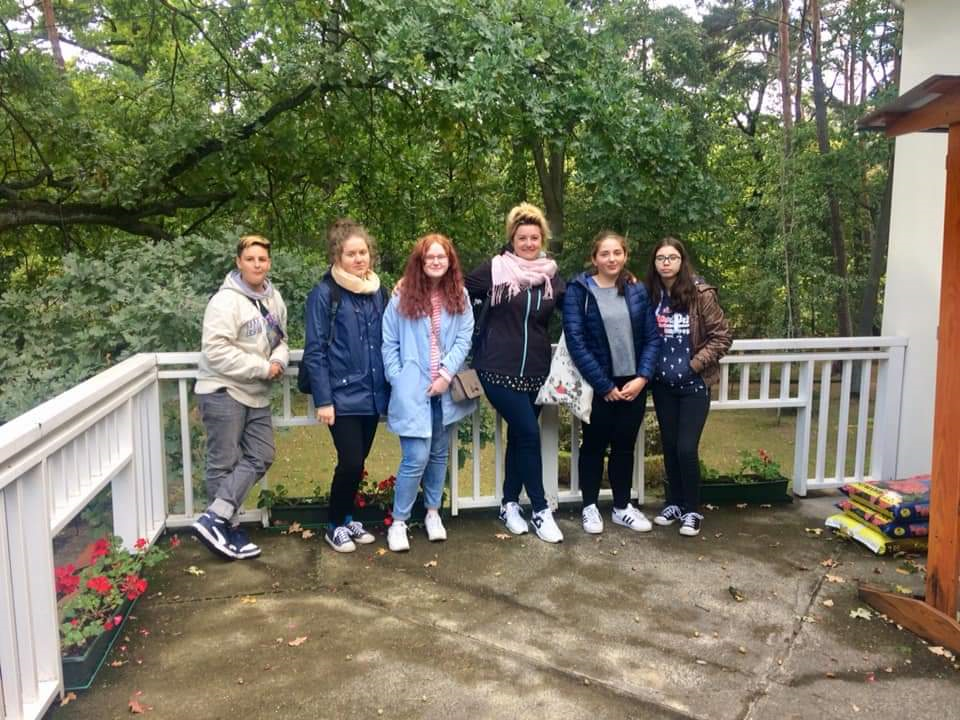 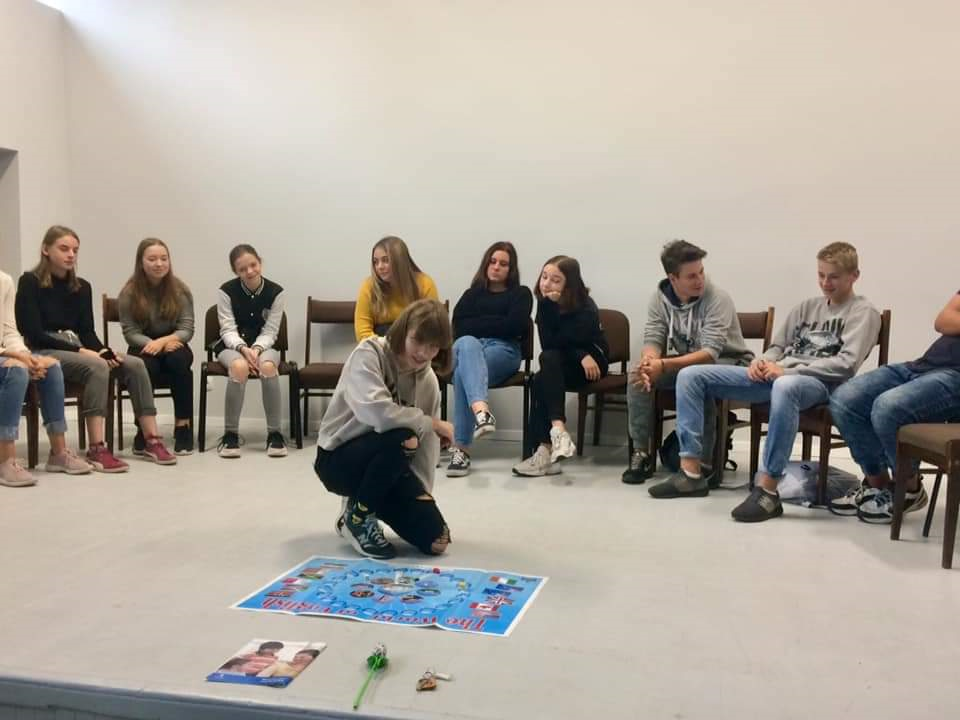 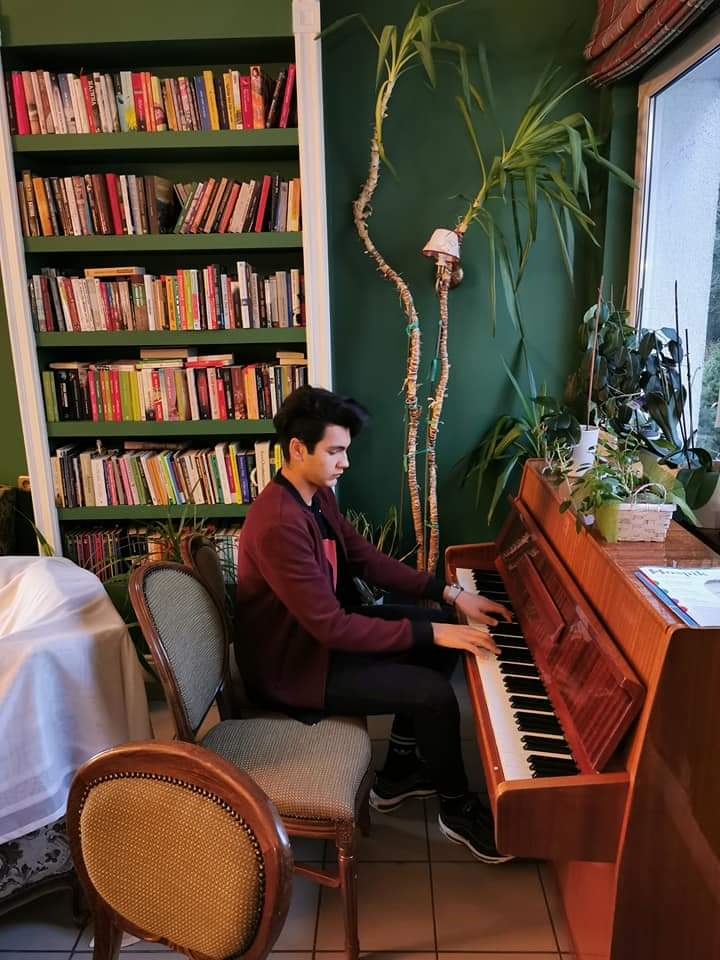 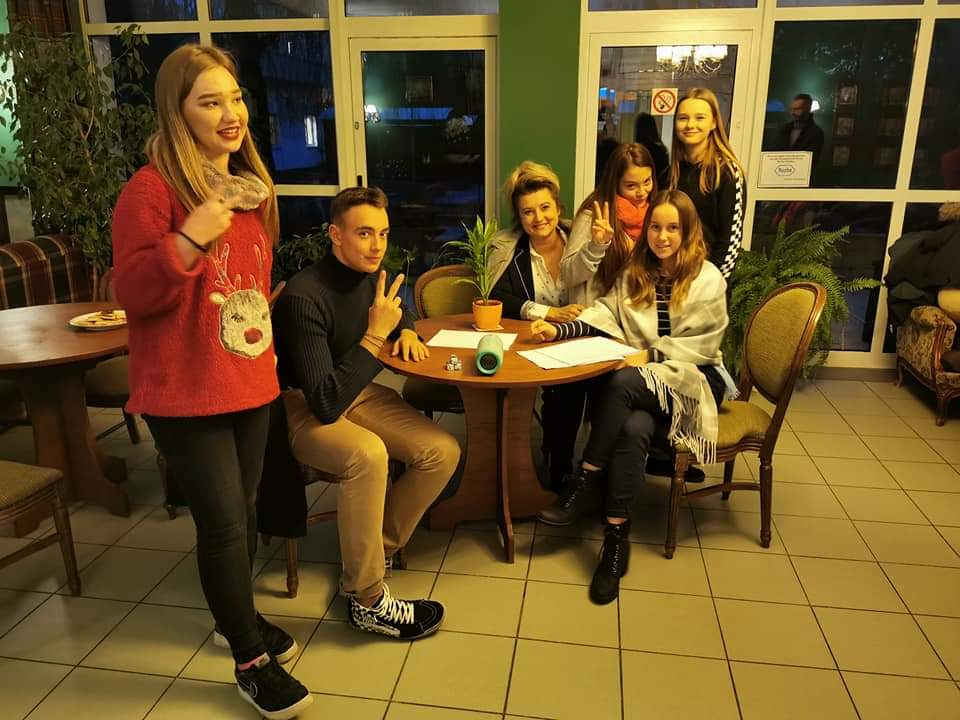 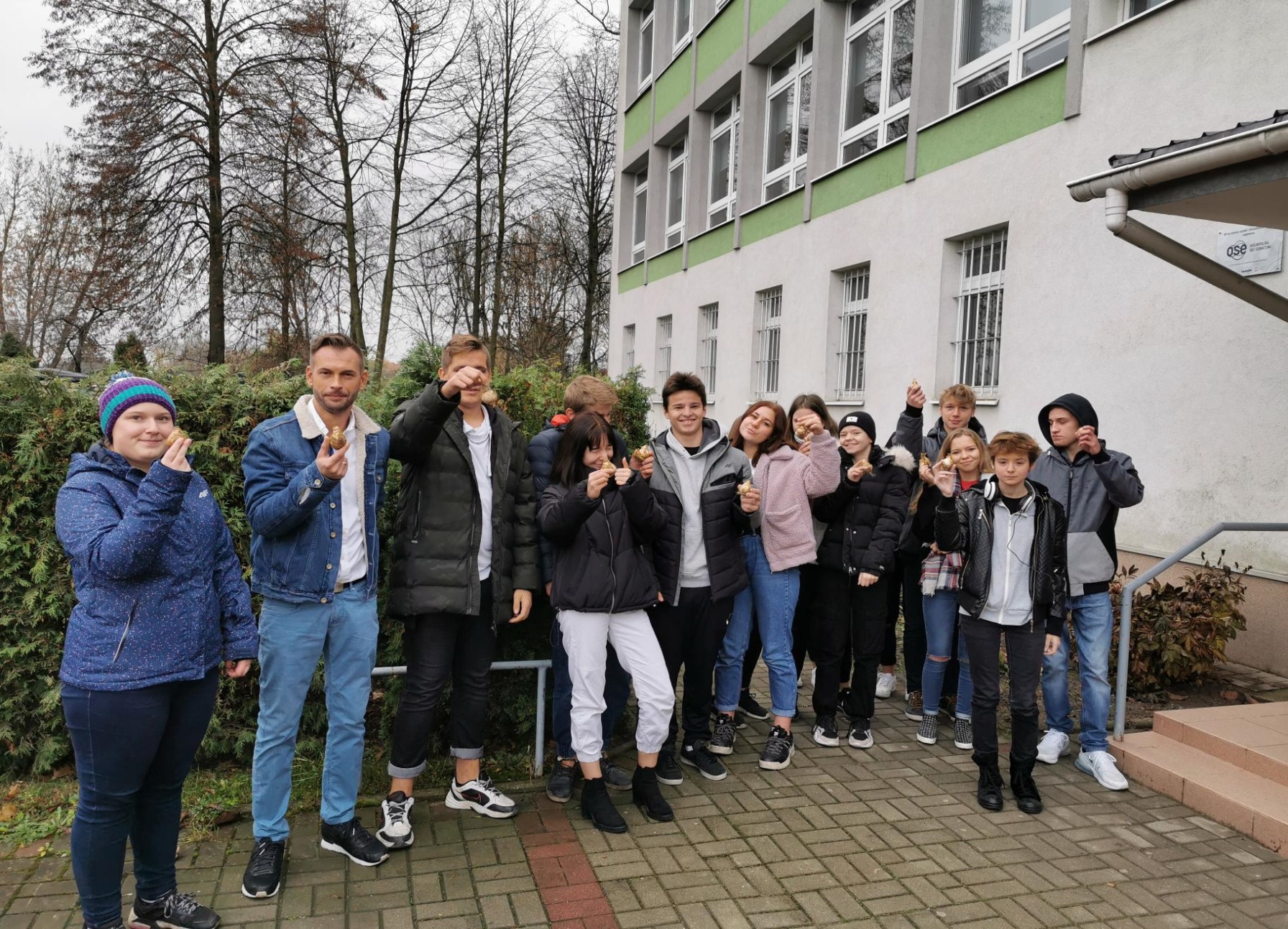 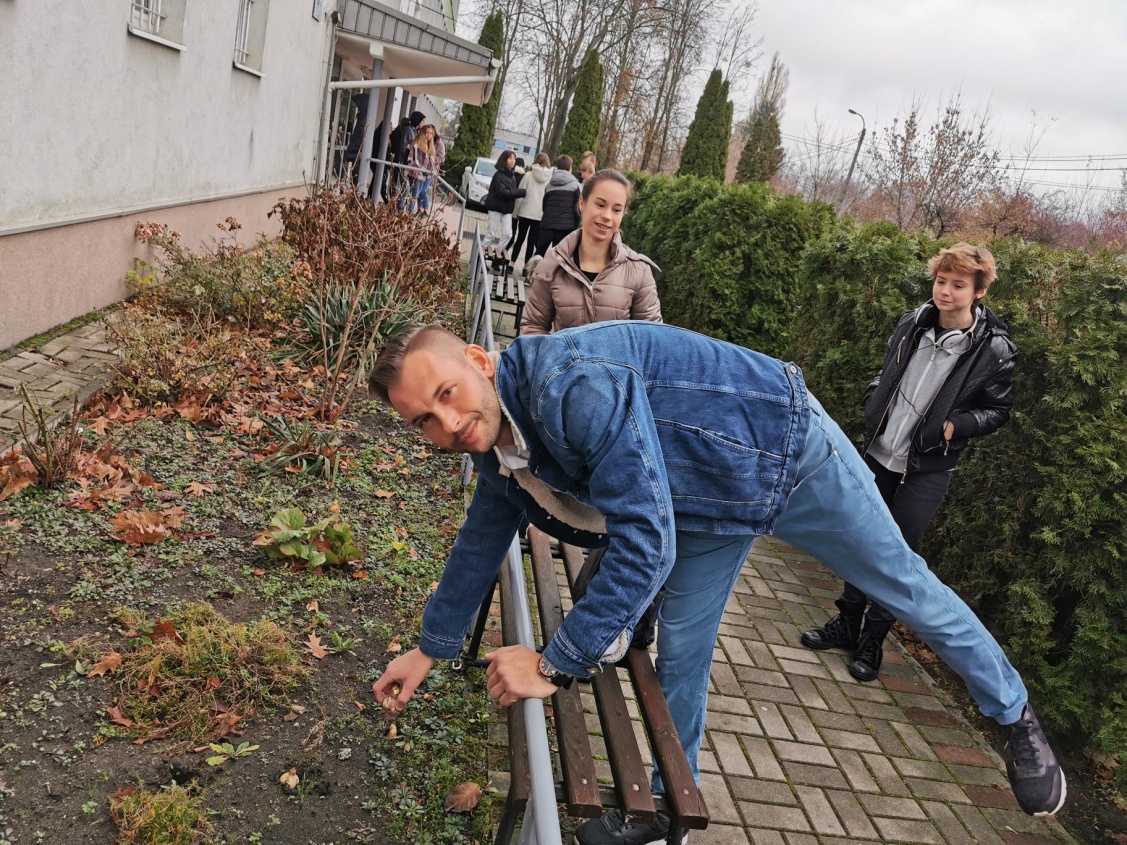 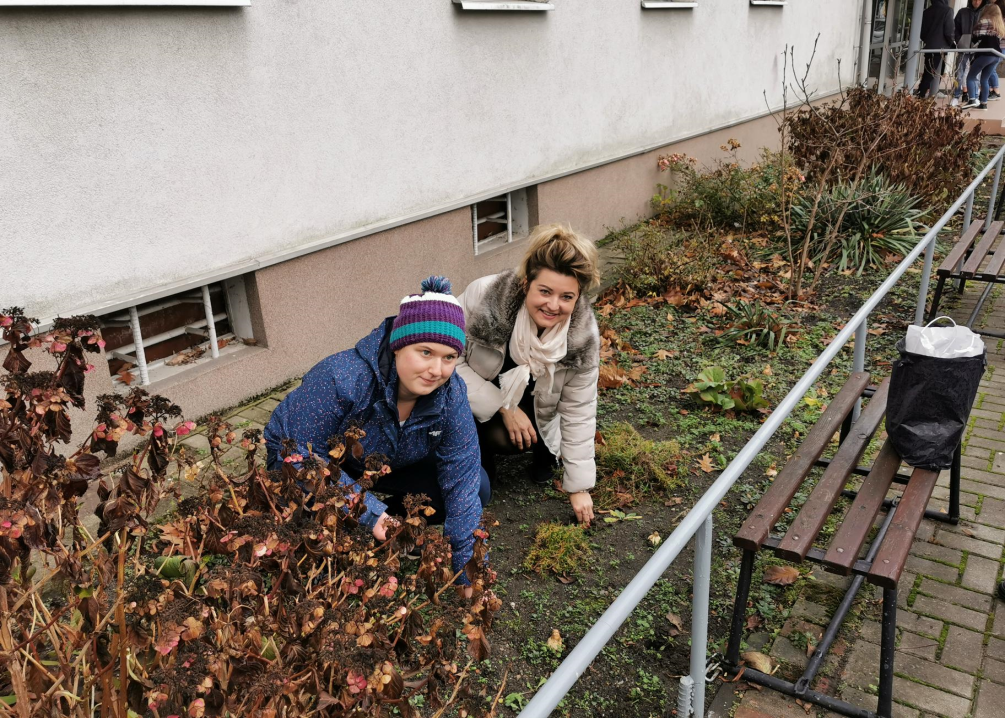 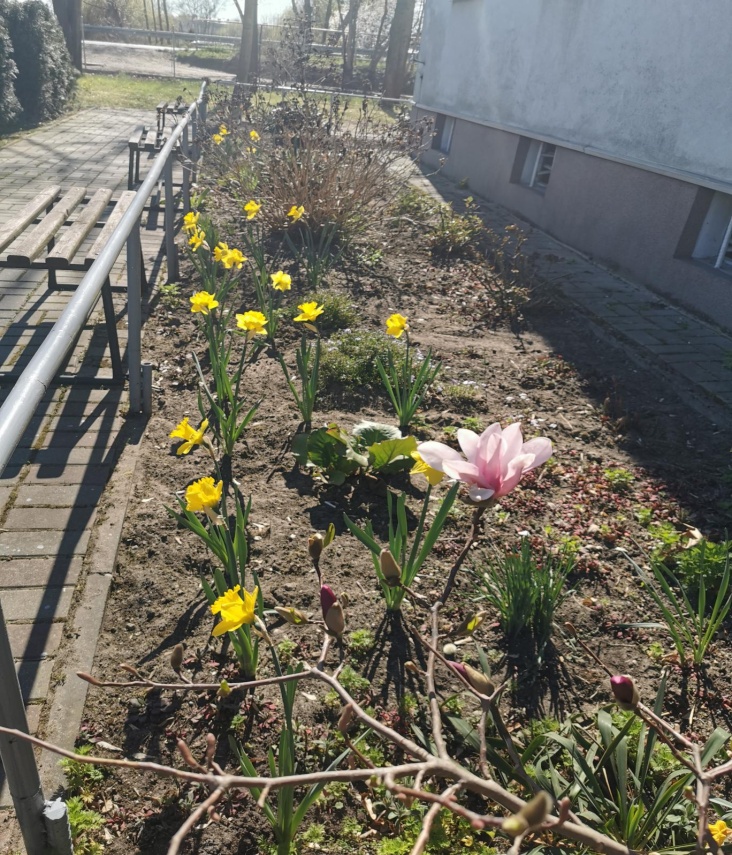 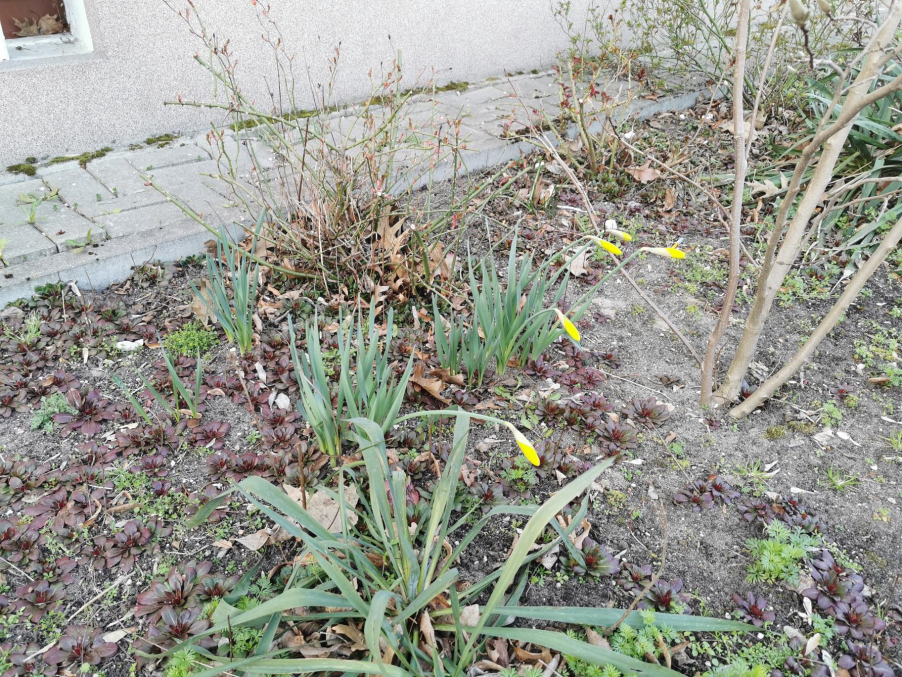 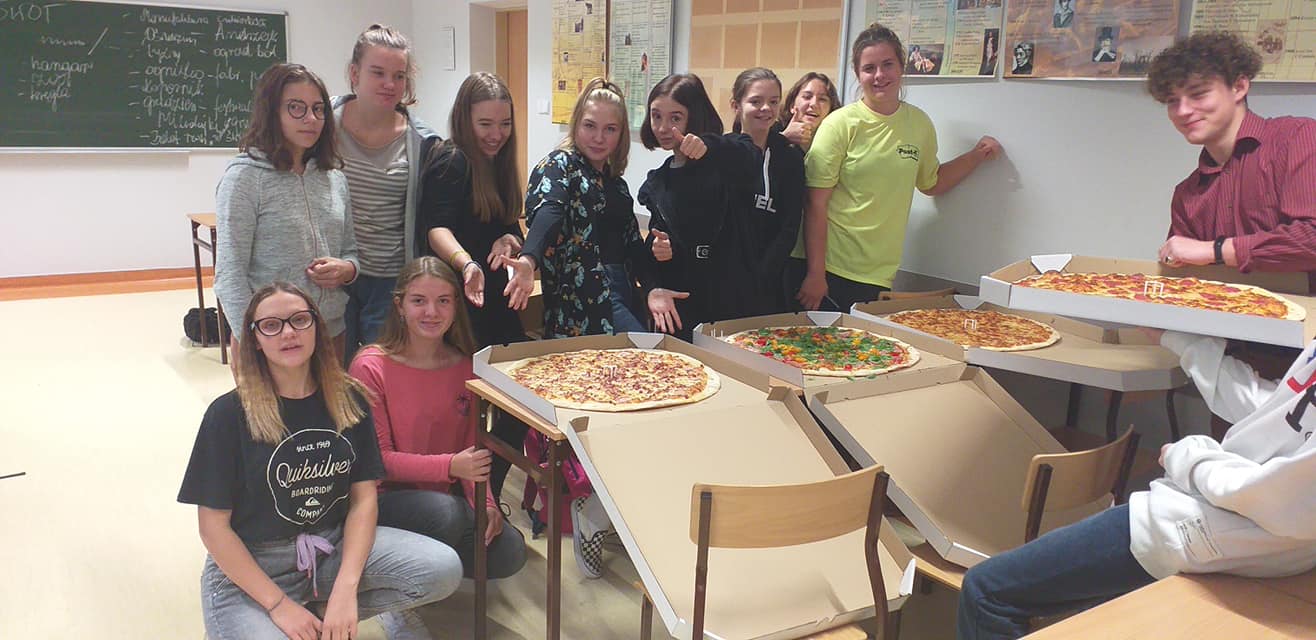 Dołącz do nas!
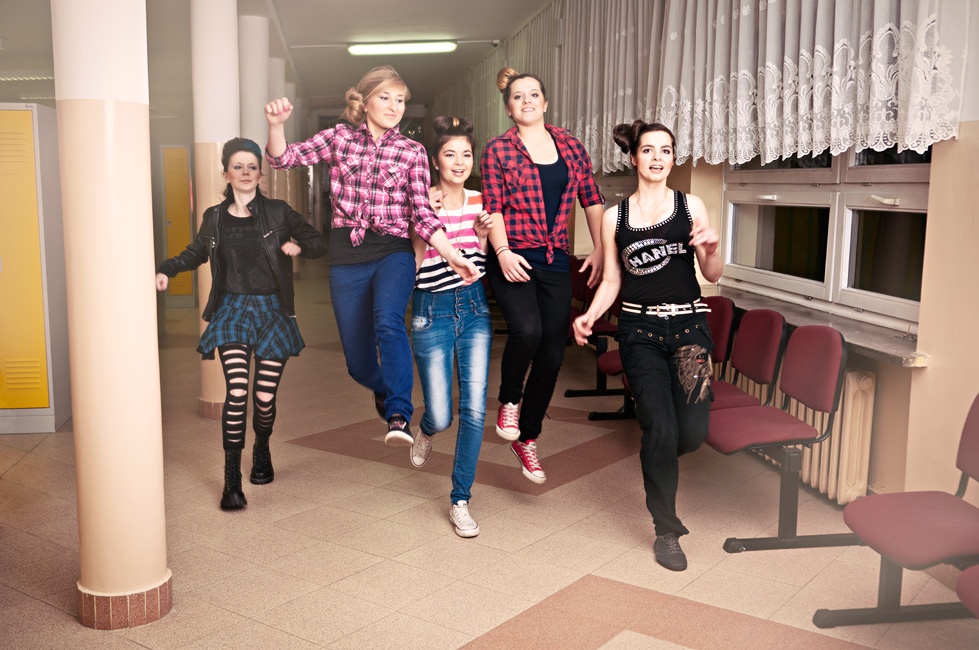 Adres:
Konstancin – Jeziorna 
ul. Mirkowska 39
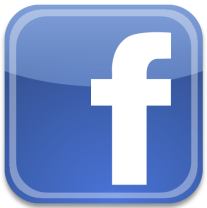 Polub nas na